Identification and Collection
INFM 718X/LBSC 708X
Douglas W. Oard
“Data” Mapping
Organizational

Application-al

Logical

Physical

Geographic
Levels of Analysis
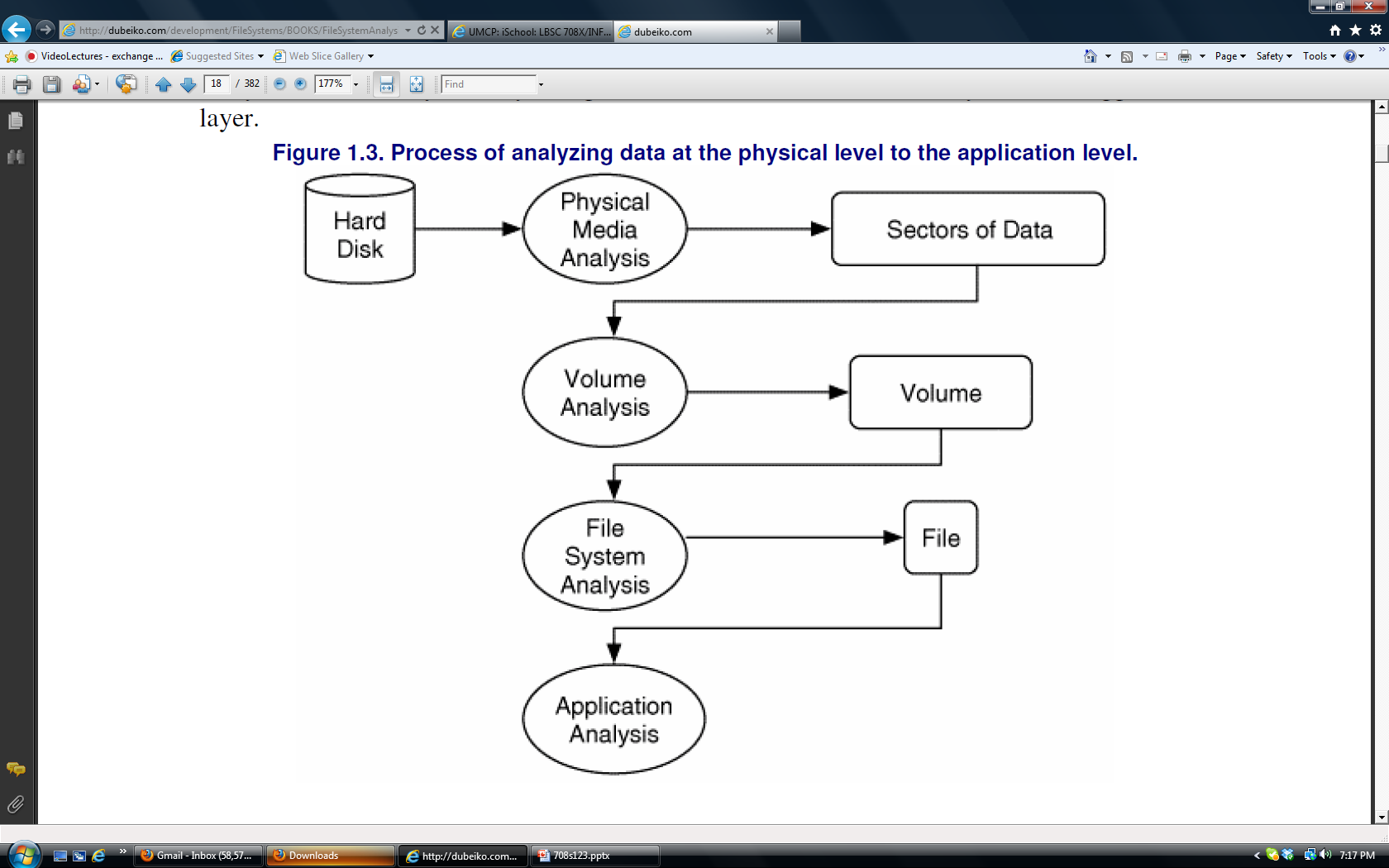 How Disks Work
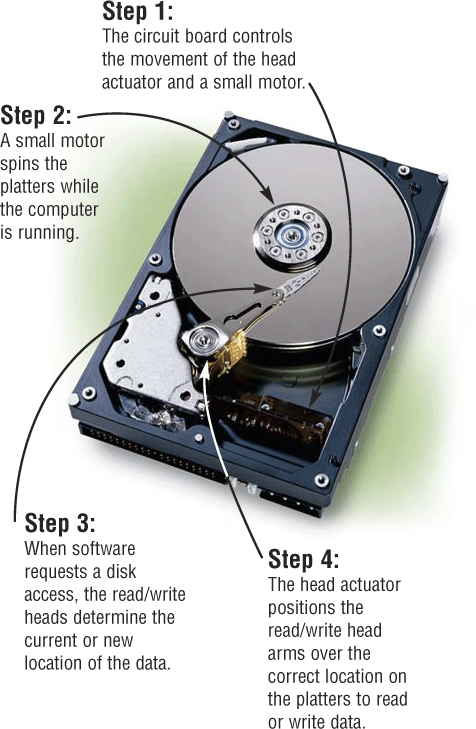 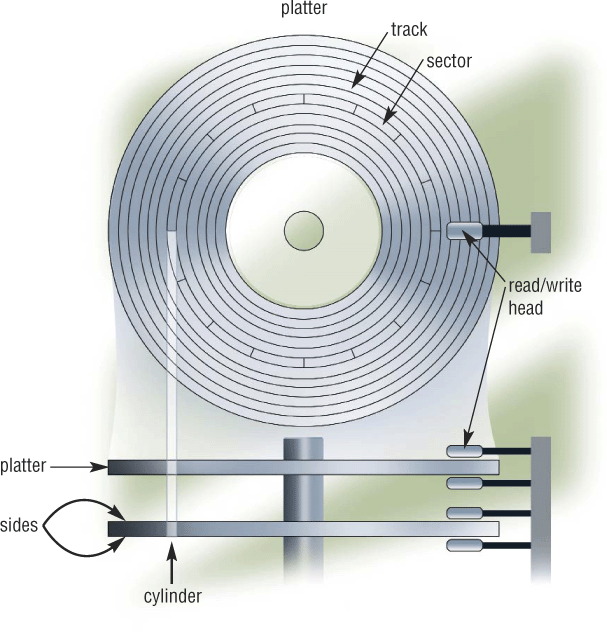 Extracted From Shelly Cashman Vermatt’s Discovering Computers 2004
Windows “NTFS” File Metadata
Time file created (or copied)
Most recent one; optionally “journaled” 
Time file content changed (or made changeable)
Most recent one; optionally “journaled”
Time file renamed (or moved)
Most recent one
Time file metadata created or changed
Most recent one
Time file accessed (content or metadata)
Most recent one; optionally disabled
Microsoft Word Metadata
Author
Title
Dates (may not agree with NTFS!)
Created
Modified
Accessed
Printed
Each tracked change
EXIF Image Metadata
Time
Location
Camera manufacturer and model
Camera orientation
Exposure information (shutter speed, f stop)
Thumbnail versions
Altering the image may not change the thumbnail!
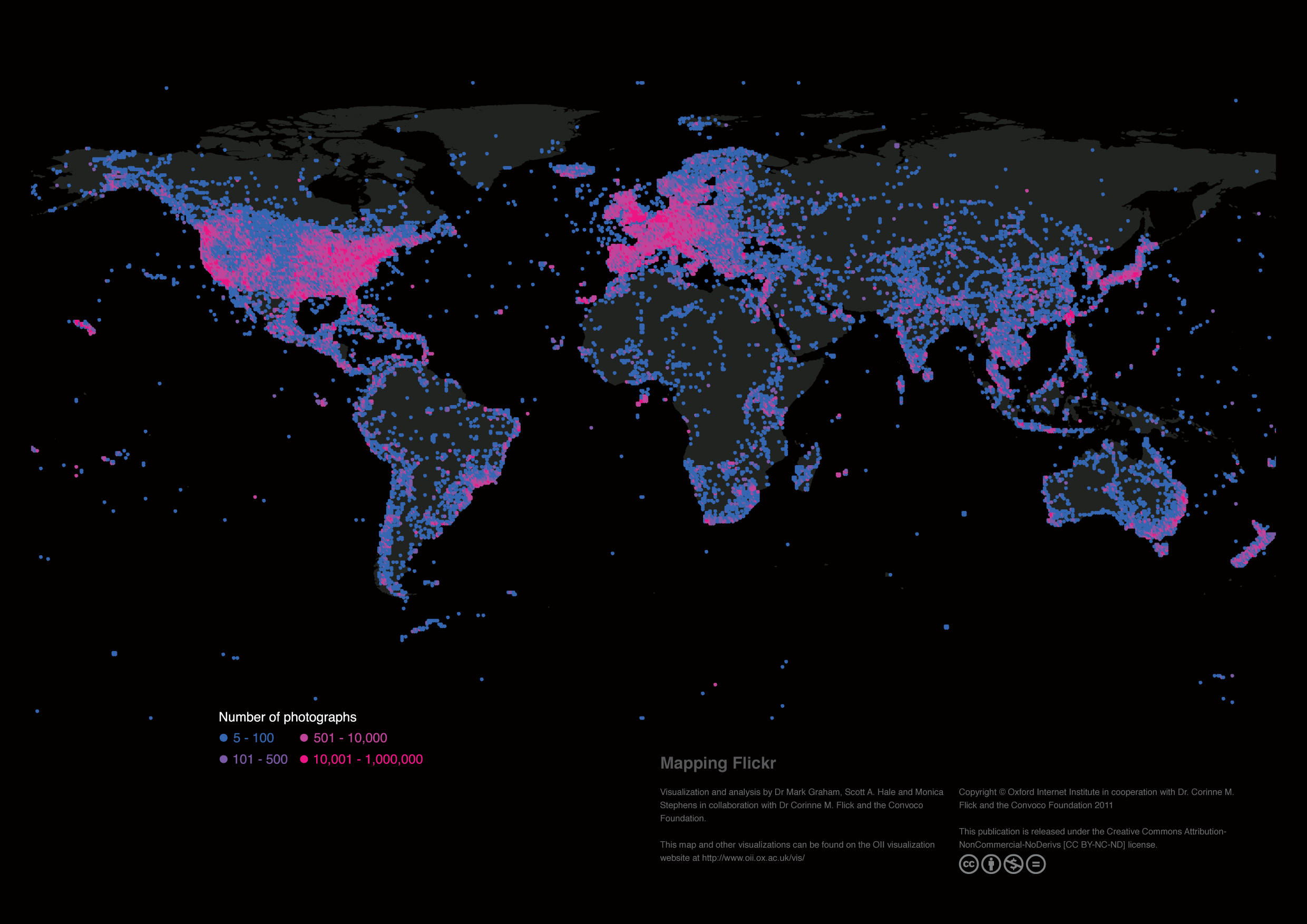 Email Metadata
Message metadata
Times
Sent
Resent
Received
Route
In-reply-to
Attachment file type
System metadata
Folder
File Types
Extensions
MyDocument.xls

MIME type

Magic bytes

Supervised machine learning
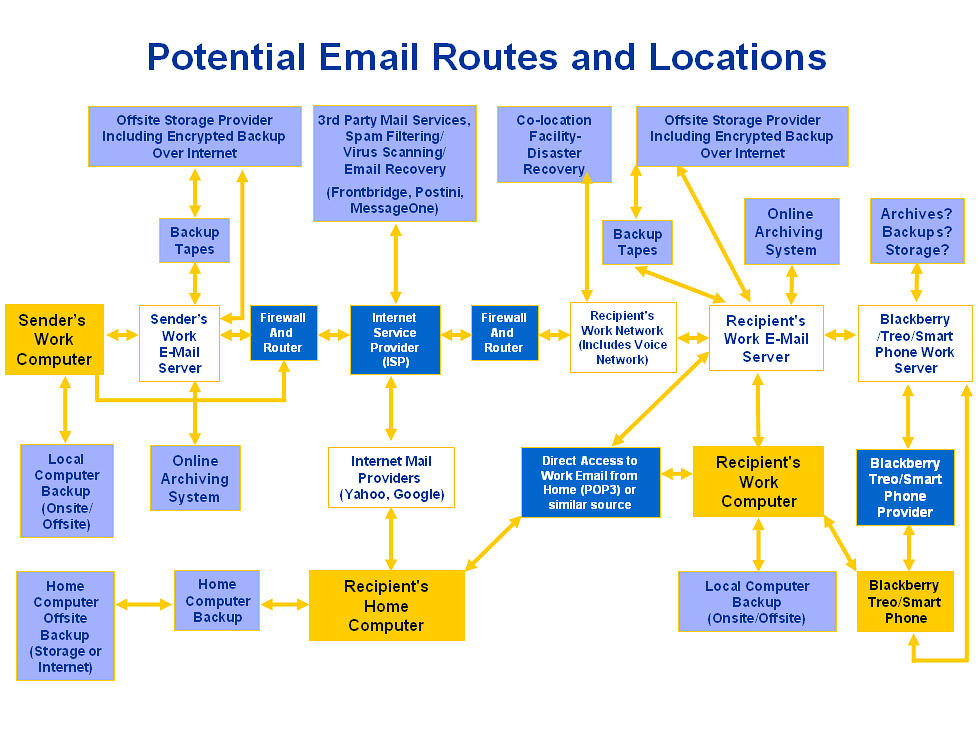 Capture
Imaging
Tape copy
Disk image

Active file capture
Hardware write block
Software write blocking

File system copy
Culling
Custodian

De-NISTing
Based on NIST list of known program hashes

Date range
Preservation
Future accessibility
Replication
Service copies

Authenticity
Documented traceable process
Separately stored hashes